TBO – Implementation at MUAC
TBO Symposium 04-06 June 2024
Peter Hendrickx  
Head ATM Development
Datalink Implementation at MUAC
CPDLC Fully Operational
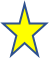 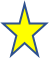 2009-2016
i4D under SESAR1
CPDLC v2 
July 
2019
2016-2022
ATS B2/ADS-C under SESAR2020
CPDLC v1 
2001
December 2027
2014: 
2nd Flight Trial
PRE-OPS
2012: 
1st Flight Trial
July 
2019
CP1 Target
Fully Operational
May 
2022
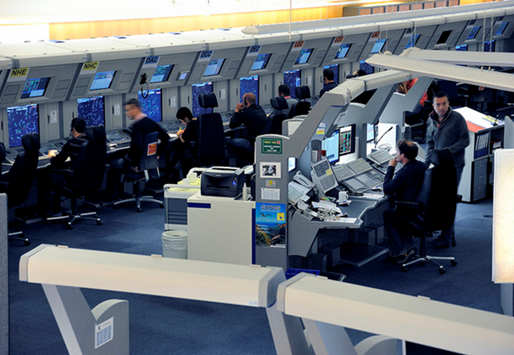 Continuous Evolutions
Tool enhancements
Updates of Standards
HMI enhancements
Main pilar for TBO
All as evolutions, in small steps!
TBO @ MUAC
2
ATS-B2 MUAC
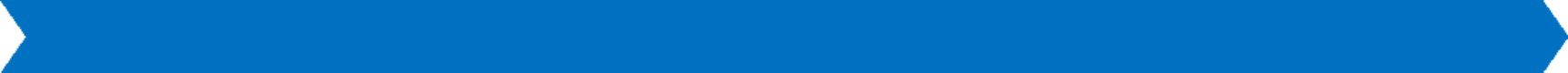 ADS-C
DISPLAY TOA RANGE (Time Of Arrival)
DISPLAY OF EPP (a/c intent trajectory up to 128 waypoints)
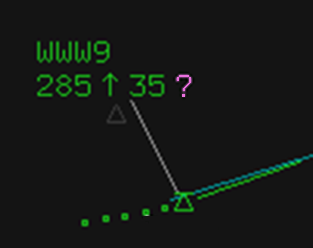 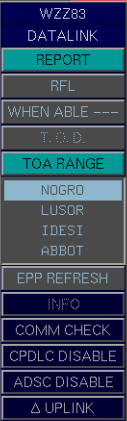 Latest time at point
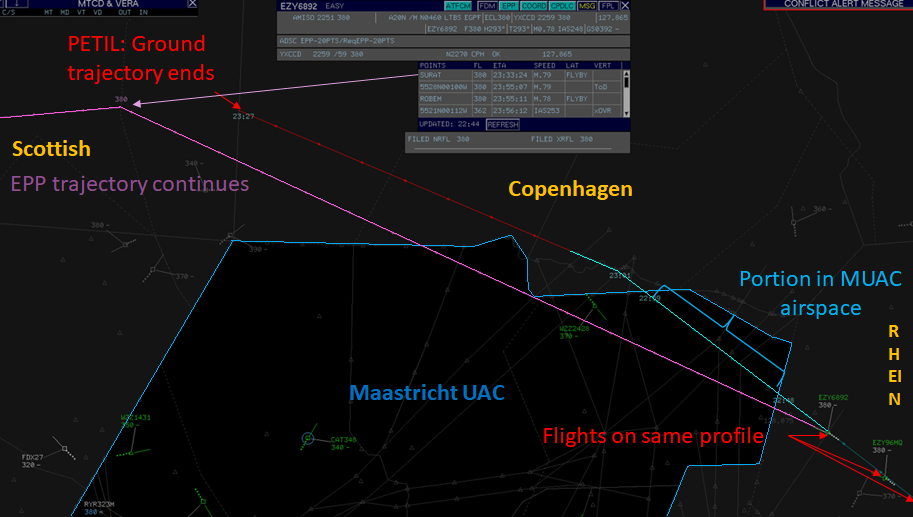 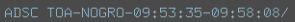 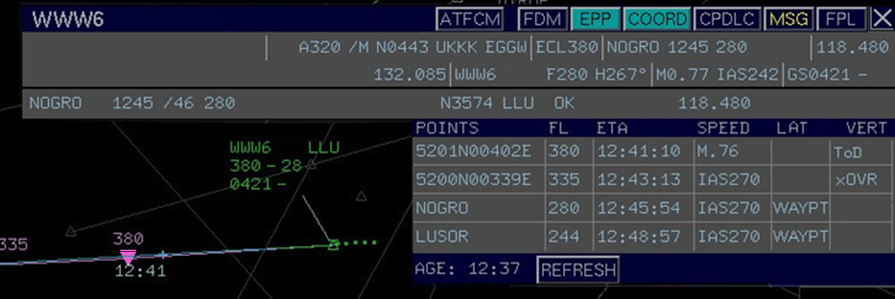 EPP route
FDPS route
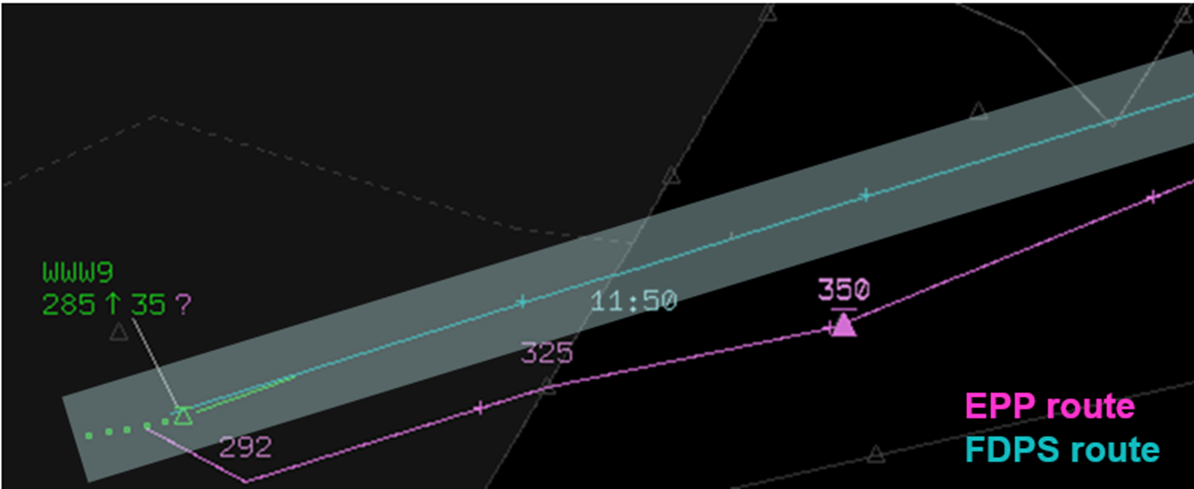 Discrepancy Indication
Earliest time at point
TOD
DISPLAY OF TOC & TOD
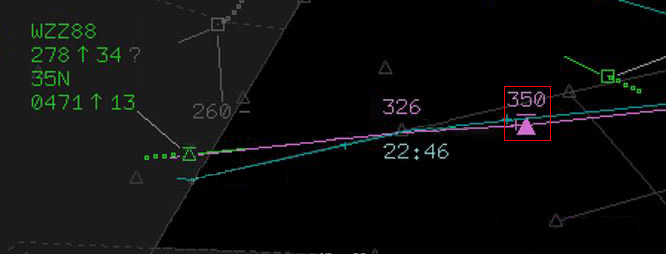 TOC
TBO @ MUAC
ATS-B2 MUAC
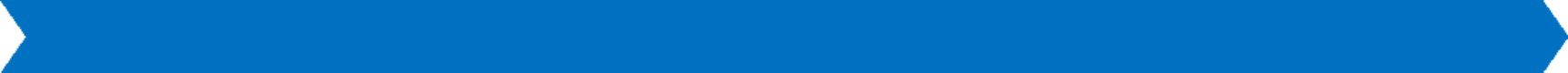 Safety Improvement / Workload Reduction
DISPLAY TOA RANGE (Time Of Arrival)
DISPLAY OF EPP (a/c intent trajectory up to 128 waypoints)
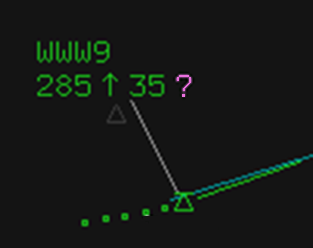 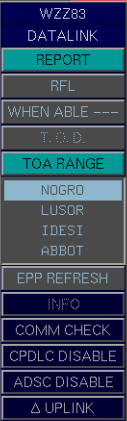 Latest time at point
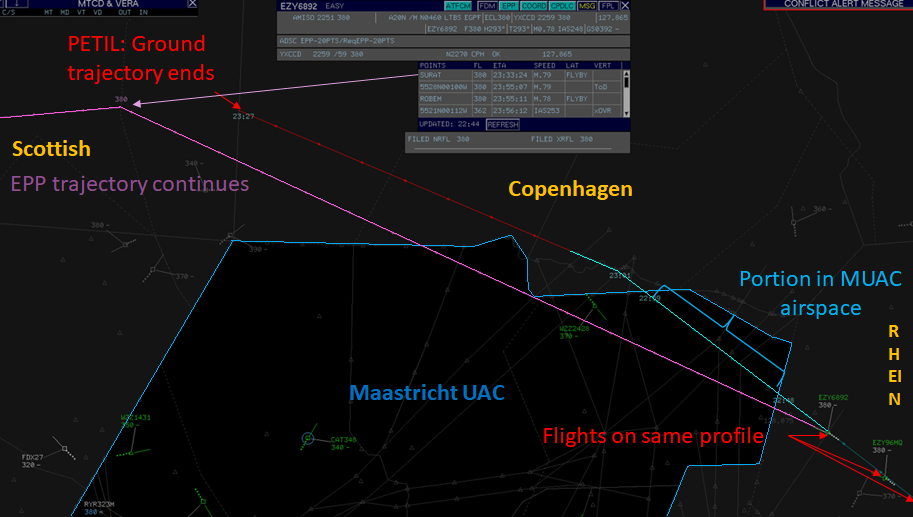 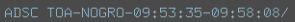 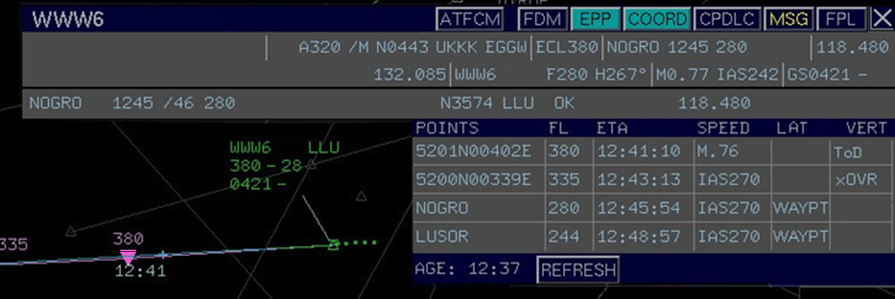 EPP route
FDPS route
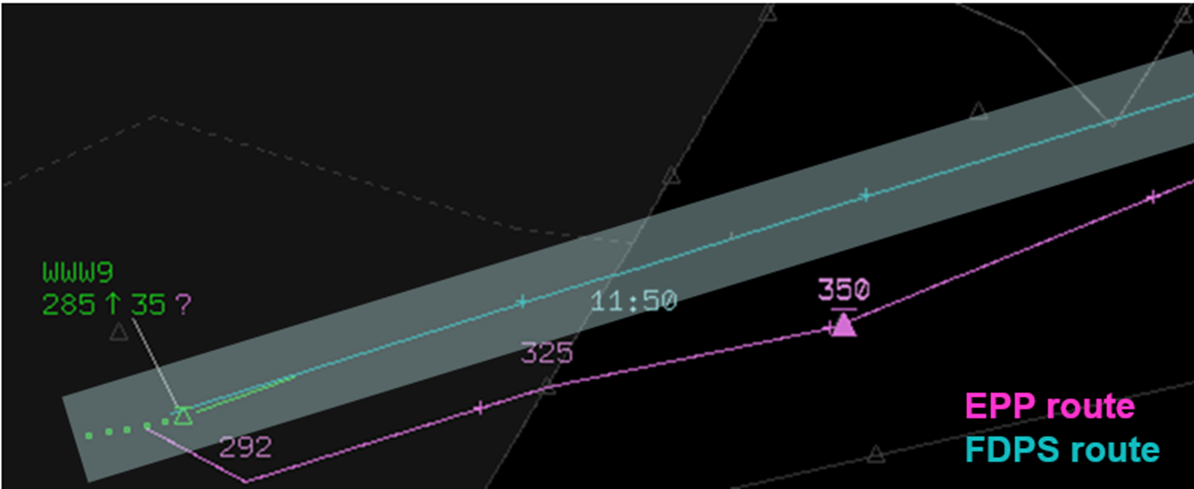 Discrepancy Indication
Earliest time at point
Safety Improvement
Reduction ATCO Mental Workload
TOD
DISPLAY OF TOC & TOD
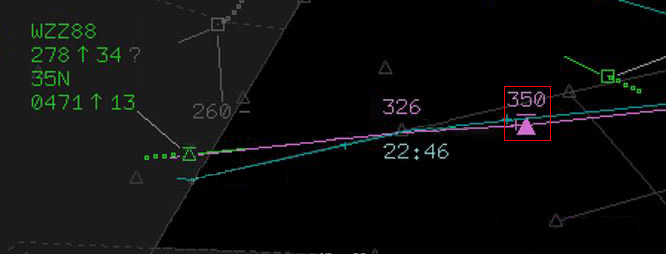 TOC
TBO @ MUAC
ATS-B2 MUAC
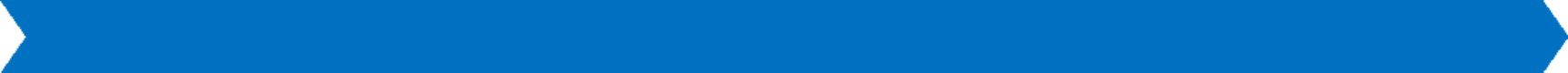 Efficiency improvement
DISPLAY TOA RANGE (Time Over Arrival)
DISPLAY OF EPP (a/c intent trajectory up to 128 waypoints)
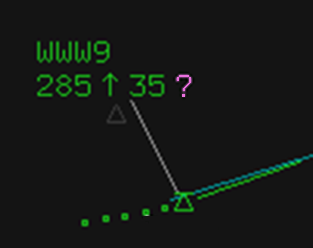 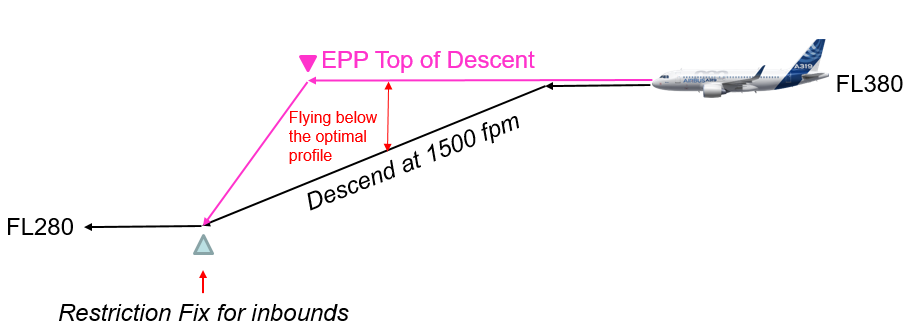 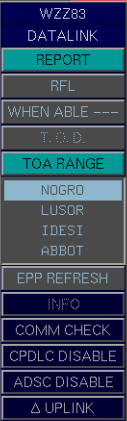 Latest time at point
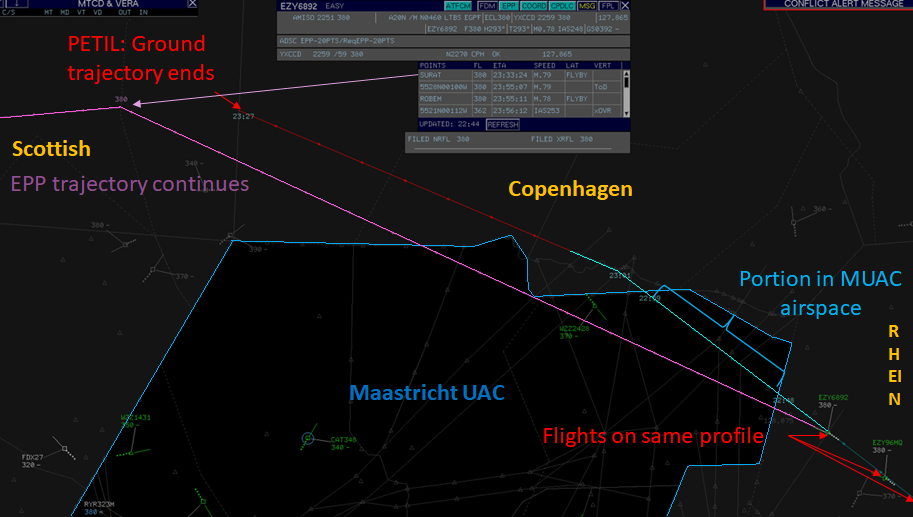 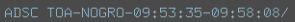 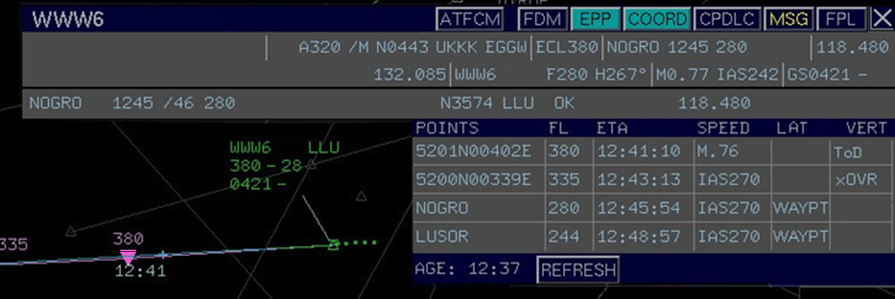 EPP route
FDPS route
Earliest time at point
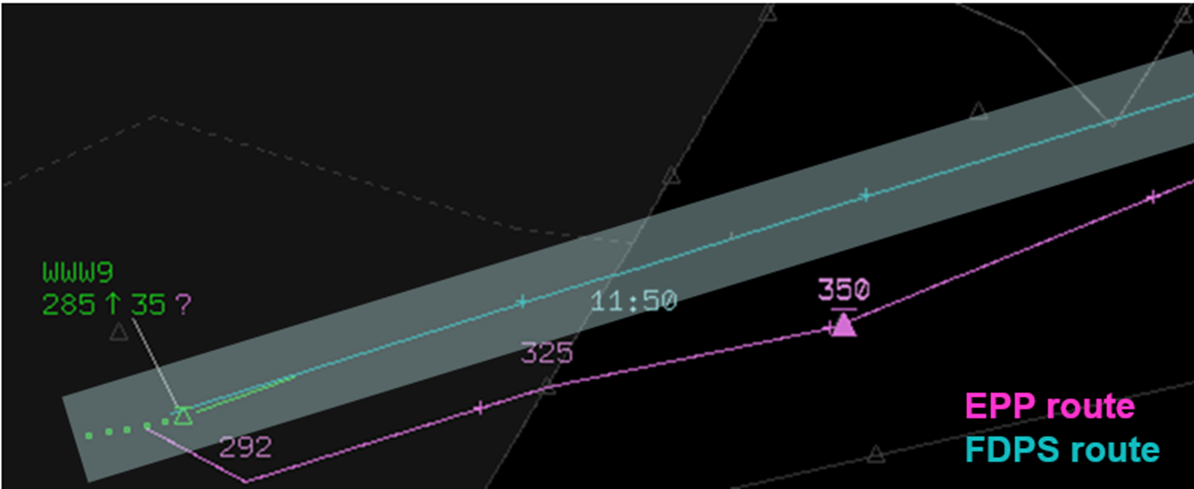 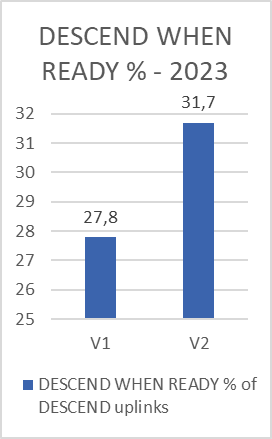 TOD
Totals 15/11/2022-31/11/2023
Descend at ToD vs. 1500 fpm profile
22.205 nm maintaining
17.764 kg fuel saved
56.134 kg CO2 saved
Note: fuel/CO2 values are dependent on cost index/gross weight.
More “when ready”
DISPLAY OF TOC & TOD
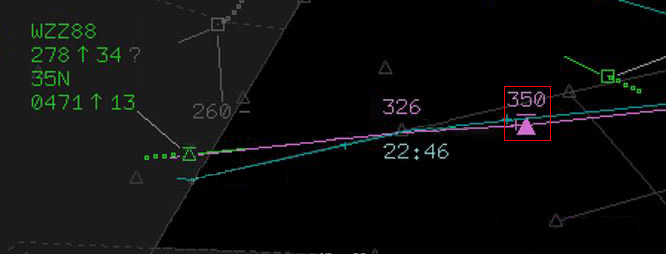 TOC
TBO @ MUAC
ATS-B2 MUAC
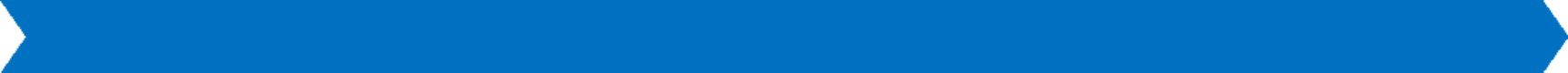 Efficiency improvement
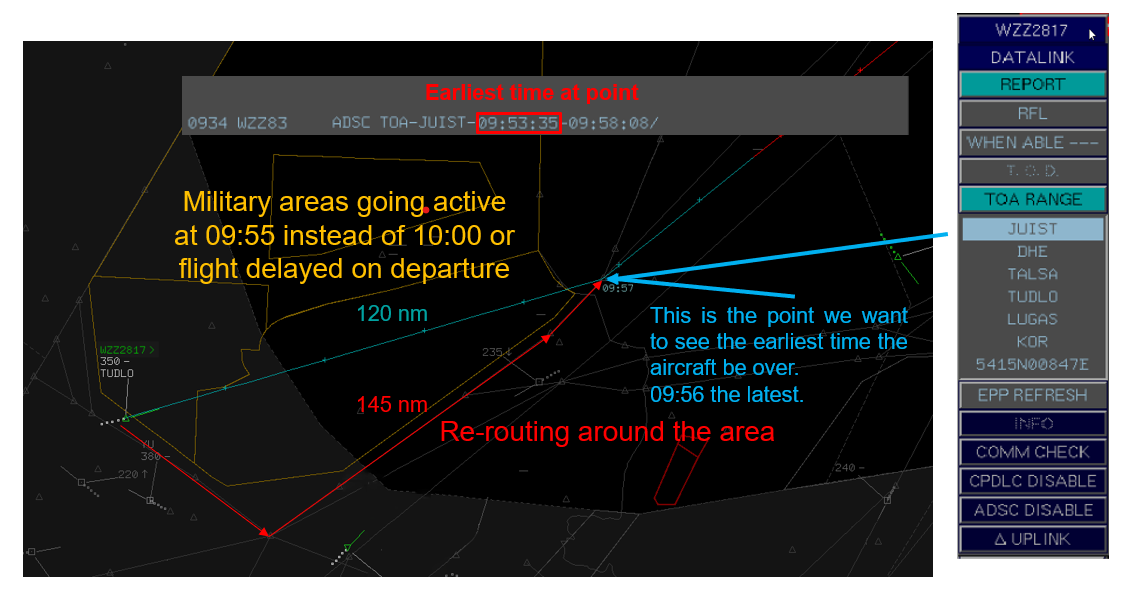 DISPLAY TOA RANGE (Time Over Arrival)
DISPLAY OF EPP (a/c intent trajectory up to 128 waypoints)
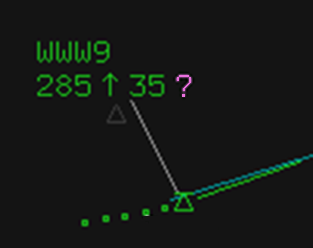 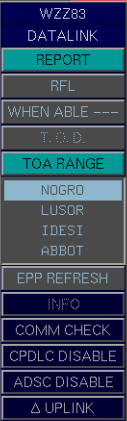 Latest time at point
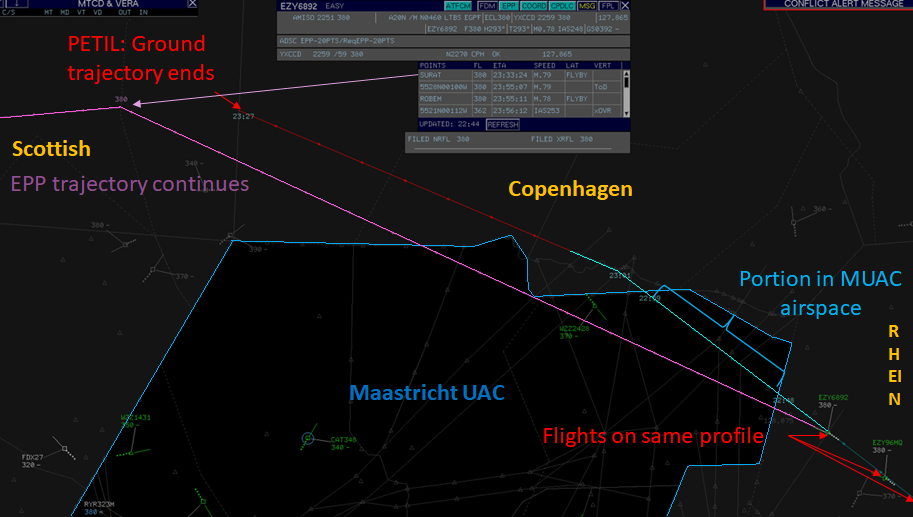 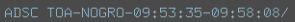 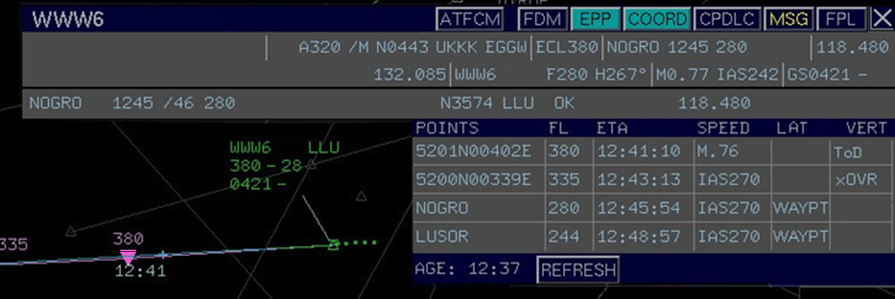 EPP route
FDPS route
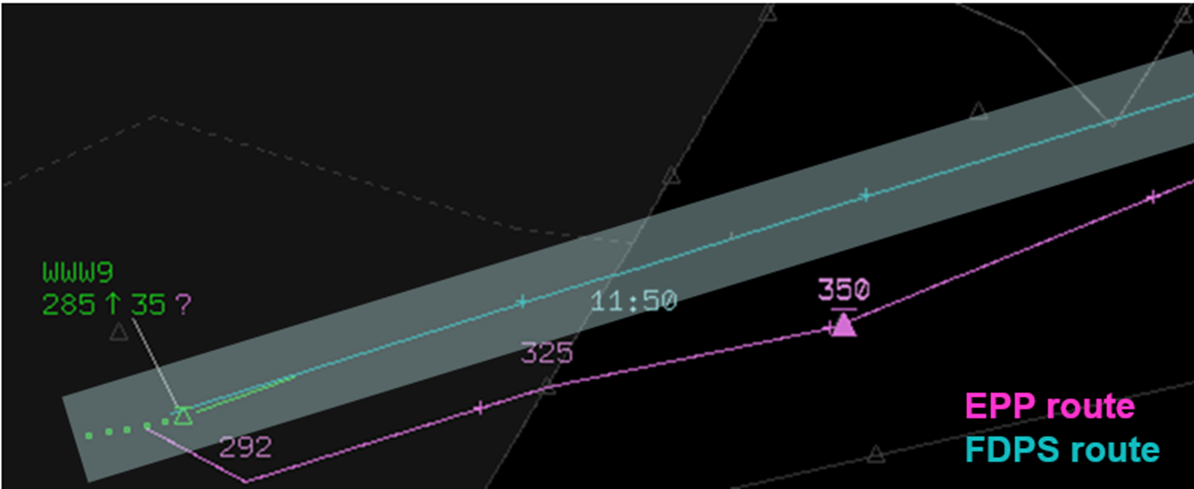 Earliest time at point
Fuel/CO2 savings
 
Shortcut 5 nm @ FL360
A320: ~25 kg / 79 kg CO2
A330: ~60 kg / 189 kg CO2

Shortcut 20 nm @ FL360
A320: ~100 kg / 316 kg CO2
A330: ~240 kg / 758 kg CO2
Note: values are dependent on cost index/gross weight.
TOD
DISPLAY OF TOC & TOD
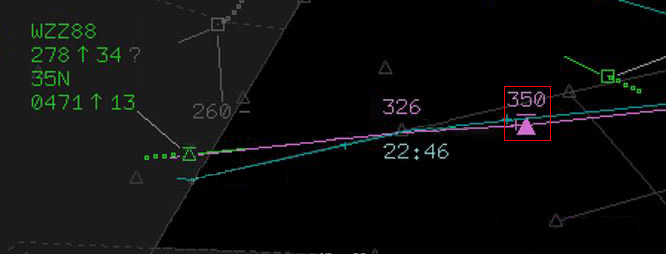 TOC
TBO @ MUAC
ATS-B2 MUAC
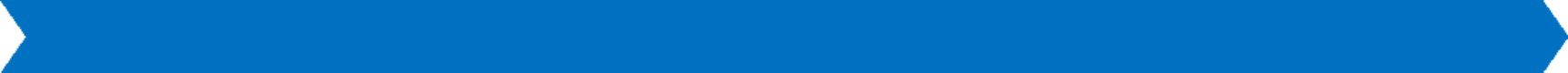 ADS-C with CPDLC V2 – Efficiency Improvement
DISPLAY TOA RANGE (Time Over Arrival)
DISPLAY OF EPP (a/c intent trajectory up to 128 waypoints)
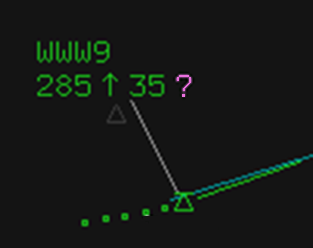 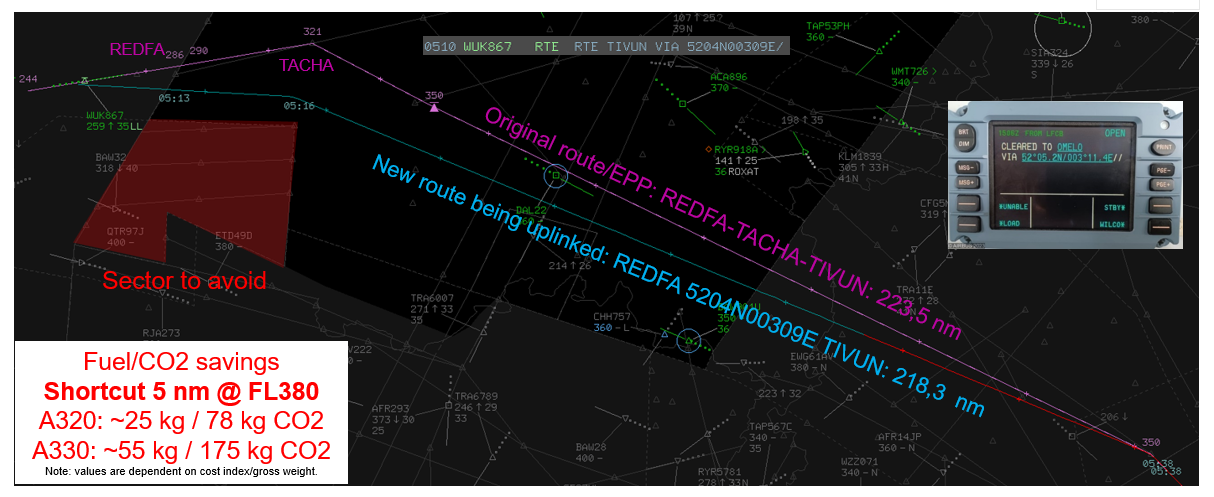 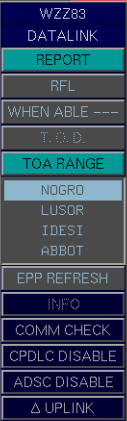 Latest time at point
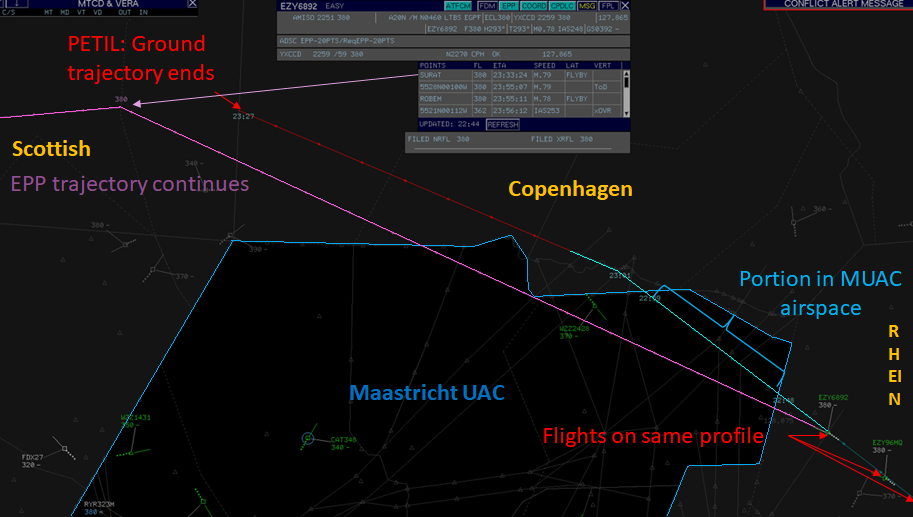 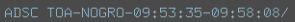 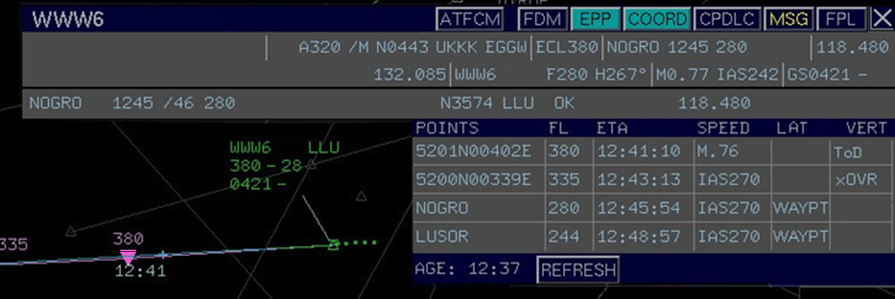 EPP route
FDPS route
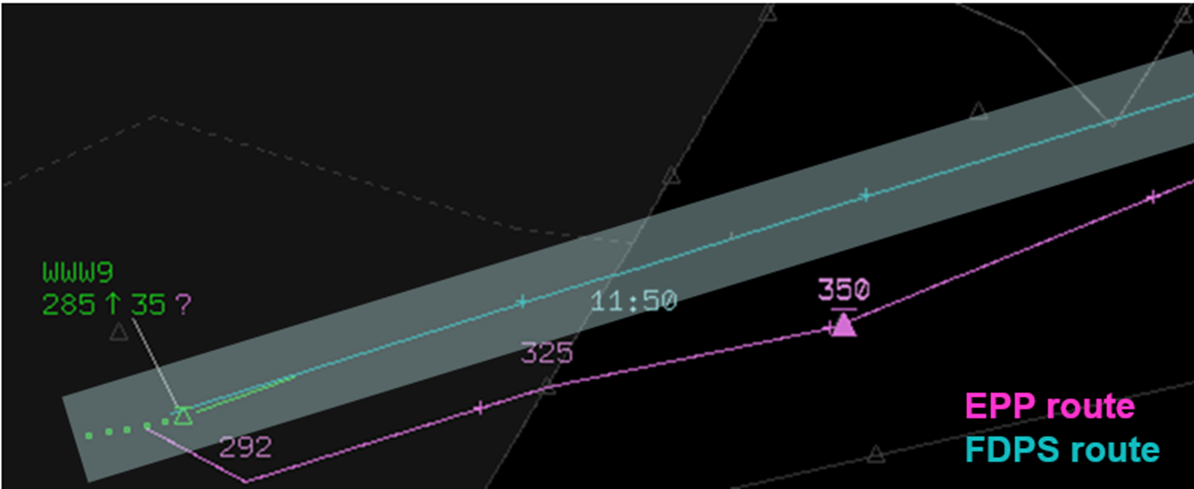 Earliest time at point
TOD
DISPLAY OF TOC & TOD
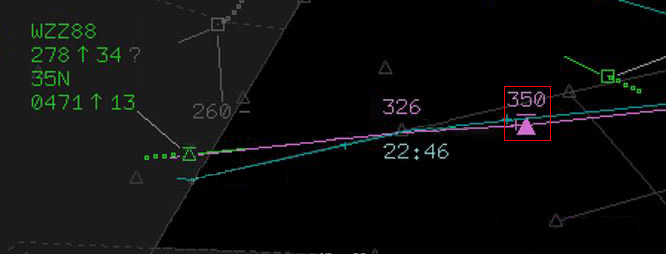 TOC
TBO @ MUAC
ATS-B2 benefits
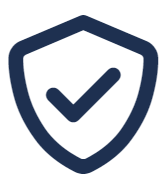 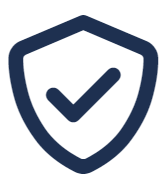 Safety enhancement
Workload reduction 
Improving efficiency
Better traffic management
Safety enhancement
Workload reduction 
Improving efficiency
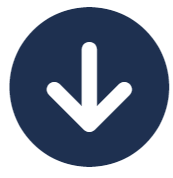 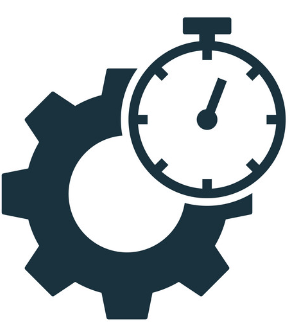 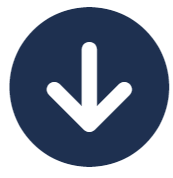 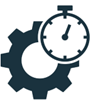 Controllers
Airlines
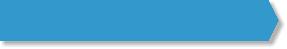 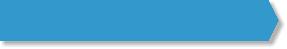 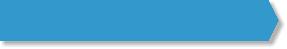 Network
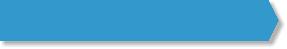 Future
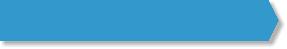 Pilots
Optimized profiles & routes
Time saving
Fuel saving
CO2 emissions reduction
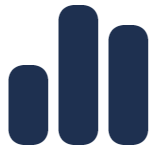 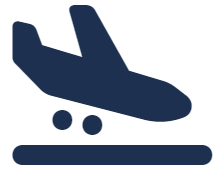 Better prediction of sector loads & runway occupancy times.
More effective traffic management
Enabling capacity increase
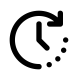 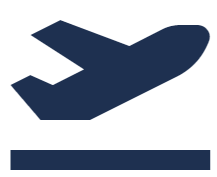 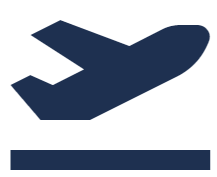 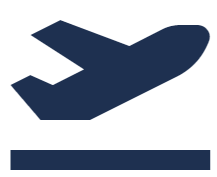 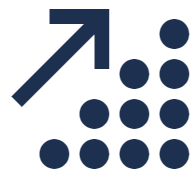 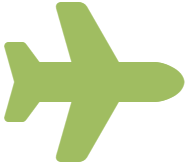 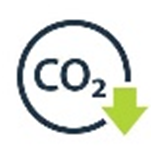 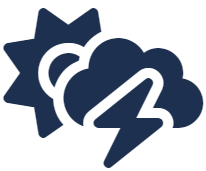 Improved meteo models
Enhanced Extended AMAN predictions
Enabling automation in ATC -> Capacity increase
Trajectory Based Operations
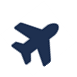 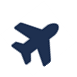 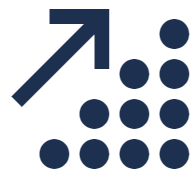 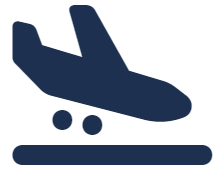 TBO @ MUAC
8
FF-ICE R1 Implementation
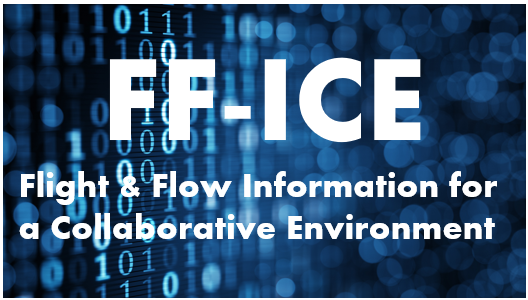 Implementation plan 2025 under construction:
Call for Tender for Industry being prepared
Full eFPL in FIXM Format processed by FDPS targeted 2026-2027

Expected benefits: 
More data available:
Exact use TBD – depends on quality – TP/Display purposes
Being prepared for possible other FF-ICE R1 services:
Consolidated feedback
Unconstrained Desired Trajectory
Being prepared for FF-ICE R2:
Involvement of Local Flow Management in optimisations during execution phase
Subject of SESAR Network TBO Project
TBO @ MUAC
9
Thank you!
Peter.hendrickx@eurocontrol.int